শুভ সকাল বন্ধুরা
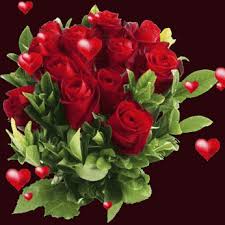 পরিচিতি
শিক্ষক পরিচিতি 
নাম- গোলাম ফারুক
সহকারী শিক্ষক 
দত্তেরচর পুরান বাট্টাজোড় মীর কামাল হোসেন দাখিল মাদ্রাসা।
মোবাইল- 01918564472
মেইল-glm.farukict@gmail.com
পাঠ পরিচিতি 
শ্রেনি – ৩য় 
অধ্যায় – পঞ্চম 
পাঠ- আখলাক   
সময়- ৪০ মিনিট তারিখ- ০১-০৩-২০২০
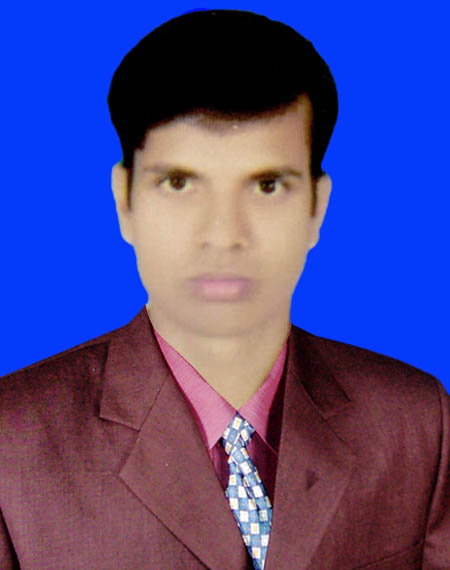 বলতো ছবিগুলো কিসের
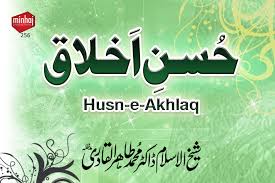 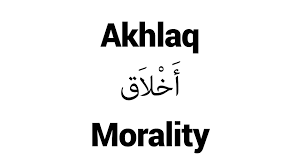 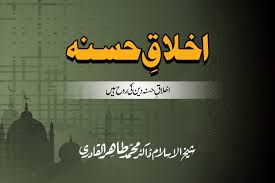 আখলাক
এ অধ্যায় শেষে শিক্ষারথীরা যা বলতে পারবে ………………
আখলাক কি তা বলতে পারবে  
আকজলাকে হাসানার গুরুত বলতে পারবে  
আখলাকের উপকারিতা বলতে পারবে
আখলাক শব্দটি আরবী  এর অর্থ হলো –চরিত্র আর হাসানাহ শব্দের অর্থ হলো –উত্তম । 

অতএব আখলাকে হাসানাহ  হলো উত্তম চরিত্র ।
সততা মানব চরিত্রের সবচেযে উত্তম গুন ।
সততা মানে সত্যের উপর থাকা , সত্য কথা বলা ,সুপথে চলা । সত্যবাদী কে সবাই ভালোবাসে । সত্যবাদীকে সবাই বিশ্বাস করে । হযরত মোহাম্মাদ (স ) সবসময় সত্য কথা বলতেন  এ জন্য সবাই তাকে আল আমিন নামে ডাকত ।
বড়দের প্রতি সম্মান  দেখানো উত্তম গুন , ছোটদের প্রতি সম্মান দেখানো ও উত্তম গুন । মানব জীবনে সততা হলো উত্তম গুন । তাই সবাই কে উত্তম চরিত্রের অধিকারী হতে হবে ।
দলীয় কাজ
উত্তম চরিত্রের প্রভাব সমাজে কি রকম রয়েছে ।
সমাজে উত্তম চরিত্রবান ব্যক্তির অনেক প্রভাব রয়েছে , যা বলে শেষ করা যাবেনা ।
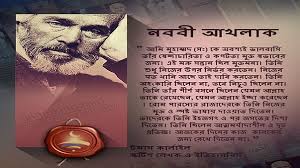 একক কাজ
কোন ধরনের চরিত্র বান ব্যক্তিকে সবাই ভালবাসে ।
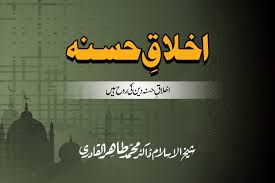 জোড়ায় কাজ
উত্তম আখলাকের জন্য কি কি করনীয় ?
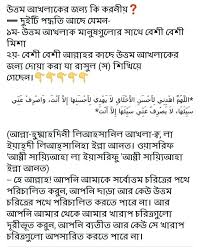 বাড়ীর কাজ
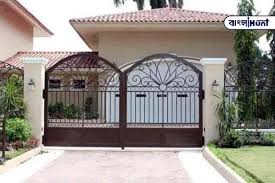 তোমার বাড়ির পাশের উত্তম চরিত্র বান ব্যক্তির কিছু কাজকর্ম লিখে আনবে
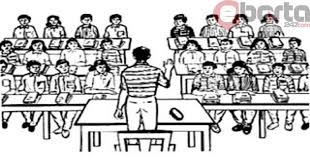 সবাইকে ধন্যবাদ